New testament encounters with demons AND SATANjesus had nine encounters the apostles had six in acts
BIBLE STUDY BY REV. ROBERT DE CORAH
WWW.THREEFEATHERSMINISTRY.COM/SPIRITUAL
THIS AND OTHERS POSTED IN PDF FORM AND IN POWER POINT FORM IF YOU WANT TO USE THIS TO TEACH
MARK 1:21-28 & Luke 4:31-37
1.(Mark 1:23)  And there was in their synagogue a man with an unclean spirit; and he cried out,
(Mark 1:24)  Saying, Let us alone; what have we to do with thee, thou Jesus of Nazareth? art thou come to destroy us? I know thee who thou art, the Holy One of God.
(Mark 1:25)  And Jesus rebuked him, saying, Hold thy peace, and come out of him.
(Mark 1:26)  And when the unclean spirit had torn him, and cried with a loud voice, he came out of him.
(Mark 1:27)  And they were all amazed, insomuch that they questioned among themselves, saying, What thing is this? what new doctrine is this? for with authority commandeth he even the unclean spirits, and they do obey him.
(Mark 1:28)  And immediately his fame spread abroad throughout all the region round about Galilee.
NEW TESTAMENT HAS 17 MENTIONS OF DEMONIZATION WITH 9 OF THEM INVOLVING JESUS CHRIST
(Luke 8:1)  And it came to pass afterward, that he went throughout every city and village, preaching and shewing the glad tidings of the kingdom of God: and the twelve were with him,
(Luke 8:2)  And certain women, which had been healed of evil spirits and infirmities, Mary called Magdalene, out of whom went seven devils,
(Luke 8:3)  And Joanna the wife of Chuza Herod's steward, and Susanna, and many others, which ministered unto him of their substance.
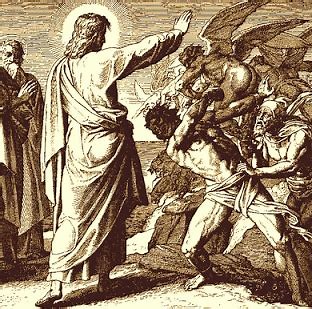 JESUS SECOND ENCOUNTER
Matthew 12:22-29  Then was brought unto him one possessed with a devil, blind, and dumb: and he healed him, insomuch that the blind and dumb both spake and saw.  (23)  And all the people were amazed, and said, Is not this the son of David?  (24)  But when the Pharisees heard it, they said, This fellow doth not cast out devils, but by Beelzebub the prince of the devils.  (25)  And Jesus knew their thoughts, and said unto them, Every kingdom divided against itself is brought to desolation; and every city or house divided against itself shall not stand:  (26)  And if Satan cast out Satan, he is divided against himself; how shall then his kingdom stand?  (27)  And if I by Beelzebub cast out devils, by whom do your children cast them out? therefore they shall be your judges.  (28)  But if I cast out devils by the Spirit of God, then the kingdom of God is come unto you.  (29)  Or else how can one enter into a strong man's house, and spoil his goods, except he first bind the strong man? and then he will spoil his house.
JESUS THIRD ENCOUNTER
Mat 8:28  And when he was come to the other side into the country of the Gergesenes, there met him two possessed with devils, coming out of the tombs, exceeding fierce, so that no man might pass by that way. 
Mat 8:29  And, behold, they cried out, saying, What have we to do with thee, Jesus, thou Son of God? art thou come hither to torment us before the time? 
Mat 8:30  And there was a good way off from them an herd of many swine feeding. 
Mat 8:31  So the devils besought him, saying, If thou cast us out, suffer us to go away into the herd of swine 
Mat 8:32  And he said unto them, Go. And when they were come out, they went into the herd of swine: and, behold, the whole herd of swine ran violently down a steep place into the sea, and perished in the waters. 
Mat 8:33  And they that kept them fled, and went their ways into the city, and told every thing, and what was befallen to the possessed of the devils. 
Mat 8:34  And, behold, the whole city came out to meet Jesus: and when they saw him, they besought him that he would depart out of their coasts.
JESUS FOURTH ENCOUNTER   CP MARK 5:1-17    LUKE 8:26-37
Mat 9:32  As they went out, behold, they brought to him a dumb man possessed with a devil. 
Mat 9:33  And when the devil was cast out, the dumb spake: and the multitudes marvelled, saying, It was never so seen in Israel. 
Mat 9:34  But the Pharisees said, He casteth out devils through the prince of the devils.
JESUS FIFTH ENCOUNTER
Mark 7:25-30  For a certain woman, whose young daughter had an unclean spirit, heard of him, and came and fell at his feet:  (26)  The woman was a Greek, a Syrophenician by nation; and she besought him that he would cast forth the devil out of her daughter.  (27)  But Jesus said unto her, Let the children first be filled: for it is not meet to take the children's bread, and to cast it unto the dogs.  (28)  And she answered and said unto him, Yes, Lord: yet the dogs under the table eat of the children's crumbs.  (29)  And he said unto her, For this saying go thy way; the devil is gone out of thy daughter.  (30)  And when she was come to her house, she found the devil gone out, and her daughter laid upon the bed.
JESUS SIXTH ENCOUNTER
Matthew 17:14-21  And when they were come to the multitude, there came to him a certain man, kneeling down to him, and saying,  (15)  Lord, have mercy on my son: for he is lunatick, and sore vexed: for ofttimes he falleth into the fire, and oft into the water.  (16)  And I brought him to thy disciples, and they could not cure him.  (17)  Then Jesus answered and said, O faithless and perverse generation, how long shall I be with you? how long shall I suffer you? bring him hither to me.  (18)  And Jesus rebuked the devil; and he departed out of him: and the child was cured from that very hour.  (19)  Then came the disciples to Jesus apart, and said, Why could not we cast him out?  (20)  And Jesus said unto them, Because of your unbelief: for verily I say unto you, If ye have faith as a grain of mustard seed, ye shall say unto this mountain, Remove hence to yonder place; and it shall remove; and nothing shall be impossible unto you.  (21)  Howbeit this kind goeth not out but by prayer and fasting.
JESUS SEVENTH ENCOUNTER  CP MARK 9:14-28  LUKE 9:37-42
Luke 11:14  And he was casting out a devil, and it was dumb. And it came to pass, when the devil was gone out, the dumb spake; and the people wondered.
JESUS EIGTH ENCOUNTER
Luke 13:10-17  And he was teaching in one of the synagogues on the sabbath.  (11)  And, behold, there was a woman which had a spirit of infirmity eighteen years, and was bowed together, and could in no wise lift up herself.  (12)  And when Jesus saw her, he called her to him, and said unto her, Woman, thou art loosed from thine infirmity.  (13)  And he laid his hands on her: and immediately she was made straight, and glorified God.  (14)  And the ruler of the synagogue answered with indignation, because that Jesus had healed on the sabbath day, and said unto the people, There are six days in which men ought to work: in them therefore come and be healed, and not on the sabbath day.  (15)  The Lord then answered him, and said, Thou hypocrite, doth not each one of you on the sabbath loose his ox or his ass from the stall, and lead him away to watering?  (16)  And ought not this woman, being a daughter of Abraham, whom Satan hath bound, lo, these eighteen years, be loosed from this bond on the sabbath day?  (17)  And when he had said these things, all his adversaries were ashamed: and all the people rejoiced for all the glorious things that were done by him.
JESUS NINTH ENCOUNTER
ENCOUNTER ONE
Act 5:1  But a certain man named Ananias, with Sapphira his wife, sold a possession, 
Act 5:2  And kept back part of the price, his wife also being privy to it, and brought a certain part, and laid it at the apostles' feet. 
Act 5:3  But Peter said, Ananias, why hath Satan filled thine heart to lie to the Holy Ghost, and to keep back part of the price of the land? 
ENCOUNTER TWO
that at the least the shadow of Peter passing by might overshadow some of them. 
Act 5:16  There came also a multitude out of the cities round about unto Jerusalem, bringing sick folks, and them which were vexed with unclean spirits: and they were healed every one.
LUKE RECORDS ENCOUNTERS WITH DEMONS IN THE BOOK OF ACTS
Acts 8:9-24  But there was a certain man, called Simon, which beforetime in the same city used sorcery, and bewitched the people of Samaria, giving out that himself was some great one:  (10)  To whom they all gave heed, from the least to the greatest, saying, This man is the great power of God.  (11)  And to him they had regard, because that of long time he had bewitched them with sorceries.  (12)  But when they believed Philip preaching the things concerning the kingdom of God, and the name of Jesus Christ, they were baptized, both men and women.  (13)  Then Simon himself believed also: and when he was baptized, he continued with Philip, and wondered, beholding the miracles and signs which were done.  (14)  Now when the apostles which were at Jerusalem heard that Samaria had received the word of God, they sent unto them Peter and John:  (15)  Who, when they were come down, prayed for them, that they might receive the Holy Ghost:  (16)  (For as yet he was fallen upon none of them: only they were baptized in the name of the Lord Jesus.)  (17)  Then laid they their hands on them, and they received the Holy Ghost.  (18)  And when Simon saw that through laying on of the apostles' hands the Holy Ghost was given, he offered them money,  (19)  Saying, Give me also this power, that on whomsoever I lay hands, he may receive the Holy Ghost.  (20)  But Peter said unto him, Thy money perish with thee, because thou hast thought that the gift of God may be purchased with money.  (21)  Thou hast neither part nor lot in this matter: for thy heart is not right in the sight of God.  (22)  Repent therefore of this thy wickedness, and pray God, if perhaps the thought of thine heart may be forgiven thee.  (23)  For I perceive that thou art in the gall of bitterness, and in the bond of iniquity.  (24)  Then answered Simon, and said, Pray ye to the Lord for me, that none of these things which ye have spoken come upon me.
SHAMAN MEDICINE MAN PRIEST
Act 16:16  And it came to pass, as we went to prayer, a certain damsel possessed with a spirit of divination met us, which brought her masters much gain by soothsaying: 
Act 16:17  The same followed Paul and us, and cried, saying, These men are the servants of the most high God, which shew unto us the way of salvation. 
Act 16:18  And this did she many days. But Paul, being grieved, turned and said to the spirit, I command thee in the name of Jesus Christ to come out of her. And he came out the same hour. 
Act 16:19  And when her masters saw that the hope of their gains was gone, they caught Paul and Silas, and drew them into the marketplace unto the rulers,
FORTUNE TELLER HAD DEMON CAST OUT
Acts 19:11-20  And God wrought special miracles by the hands of Paul:  (12)  So that from his body were brought unto the sick handkerchiefs or aprons, and the diseases departed from them, and the evil spirits went out of them.  (13)  Then certain of the vagabond Jews, exorcists, took upon them to call over them which had evil spirits the name of the Lord Jesus, saying, We adjure you by Jesus whom Paul preacheth.  (14)  And there were seven sons of one Sceva, a Jew, and chief of the priests, which did so.  (15)  And the evil spirit answered and said, Jesus I know, and Paul I know; but who are ye?  (16)  And the man in whom the evil spirit was leaped on them, and overcame them, and prevailed against them, so that they fled out of that house naked and wounded.  (17)  And this was known to all the Jews and Greeks also dwelling at Ephesus; and fear fell on them all, and the name of the Lord Jesus was magnified.  (18)  And many that believed came, and confessed, and shewed their deeds.  (19)  Many of them also which used curious arts brought their books together, and burned them before all men: and they counted the price of them, and found it fifty thousand pieces of silver.  (20)  So mightily grew the word of God and prevailed.
UNBELIEVERS TRY TO CAST OUT DEMONS
Act 19:24  For a certain man named Demetrius, a silversmith, which made silver shrines for Diana, brought no small gain unto the craftsmen; 
Act 19:25  Whom he called together with the workmen of like occupation, and said, Sirs, ye know that by this craft we have our wealth. 
Act 19:26  Moreover ye see and hear, that not alone at Ephesus, but almost throughout all Asia, this Paul hath persuaded and turned away much people, saying that they be no gods, which are made with hands: 
Act 19:27  So that not only this our craft is in danger to be set at nought; but also that the temple of the great goddess Diana should be despised, and her magnificence should be destroyed, whom all Asia and the world worshippeth. 
Act 19:28  And when they heard these sayings, they were full of wrath, and cried out, saying, Great is Diana of the Ephesians. 
Act 19:29  And the whole city was filled with confusion: and having caught Gaius and Aristarchus, men of Macedonia, Paul's companions in travel, they rushed with one accord into the theatre. 
Act 19:30  And when Paul would have entered in unto the people, the disciples suffered him not. 
Act 19:31  And certain of the chief of Asia, which were his friends, sent unto him, desiring him that he would not adventure himself into the theatre. 
Act 19:32  Some therefore cried one thing, and some another: for the assembly was confused; and the more part knew not wherefore they were come together.
GODDESS WORSHIP ATTACKS BELIEVERS
Act 19:33  And they drew Alexander out of the multitude, the Jews putting him forward. And Alexander beckoned with the hand, and would have made his defence unto the people. 
Act 19:34  But when they knew that he was a Jew, all with one voice about the space of two hours cried out, Great is Diana of the Ephesians. 
Act 19:35  And when the townclerk had appeased the people, he said, Ye men of Ephesus, what man is there that knoweth not how that the city of the Ephesians is a worshipper of the great goddess Diana, and of the image which fell down from Jupiter? 
Act 19:36  Seeing then that these things cannot be spoken against, ye ought to be quiet, and to do nothing rashly. 
Act 19:37  For ye have brought hither these men, which are neither robbers of churches, nor yet blasphemers of your goddess. 
Act 19:38  Wherefore if Demetrius, and the craftsmen which are with him, have a matter against any man, the law is open, and there are deputies: let them implead one another. 
Act 19:39  But if ye enquire any thing concerning other matters, it shall be determined in a lawful assembly. 
Act 19:40  For we are in danger to be called in question for this day's uproar, there being no cause whereby we may give an account of this concourse. 
Act 19:41  And when he had thus spoken, he dismissed the assembly.
GODDESS WORSHIP ATTACKS PAUL
Act 26:17  Delivering thee from the people, and from the Gentiles, unto whom now I send thee, 
Act 26:18  To open their eyes, and to turn them from darkness to light, and from the power of Satan unto God, that they may receive forgiveness of sins, and inheritance among them which are sanctified by faith that is in me. 
Act 26:19  Whereupon, O king Agrippa, I was not disobedient unto the heavenly vision:
Paul’s testimony about his ministry
Rom 8:38  For I am persuaded, that neither death, nor life, nor angels, nor principalities, nor powers, nor things present, nor things to come, 
Rom 8:39  Nor height, nor depth, nor any other creature, shall be able to separate us from the love of God, which is in Christ Jesus our Lord. 
Rom 16:20  And the God of peace shall bruise Satan under your feet shortly. The grace of our Lord Jesus Christ be with you. Amen.
God’s promise
1 Corinthians 5:1-7  It is reported commonly that there is fornication among you, and such fornication as is not so much as named among the Gentiles, that one should have his father's wife.  (2)  And ye are puffed up, and have not rather mourned, that he that hath done this deed might be taken away from among you.  (3)  For I verily, as absent in body, but present in spirit, have judged already, as though I were present, concerning him that hath so done this deed,  (4)  In the name of our Lord Jesus Christ, when ye are gathered together, and my spirit, with the power of our Lord Jesus Christ,  (5)  To deliver such an one unto Satan for the destruction of the flesh, that the spirit may be saved in the day of the Lord Jesus.  (6)  Your glorying is not good. Know ye not that a little leaven leaveneth the whole lump?  (7)  Purge out therefore the old leaven, that ye may be a new lump, as ye are unleavened. For even Christ our passover is sacrificed for us:
Sometimes satan is used as a whip
1 Corinthians 7:1-6  Now concerning the things whereof ye wrote unto me: It is good for a man not to touch a woman.  (2)  Nevertheless, to avoid fornication, let every man have his own wife, and let every woman have her own husband.  (3)  Let the husband render unto the wife due benevolence: and likewise also the wife unto the husband.  (4)  The wife hath not power of her own body, but the husband: and likewise also the husband hath not power of his own body, but the wife.  (5)  Defraud ye not one the other, except it be with consent for a time, that ye may give yourselves to fasting and prayer; and come together again, that Satan tempt you not for your incontinency.  (6)  But I speak this by permission, and not of commandment.
Witholding sex in a marriage opens a door to satan
1Corinthians 10:14  Wherefore, my dearly beloved, flee from idolatry. 
1 Corinthians 10:19-22  What say I then? that the idol is any thing, or that which is offered in sacrifice to idols is any thing?  (20)  But I say, that the things which the Gentiles sacrifice, they sacrifice to demons, and not to God: and I would not that ye should have fellowship with demons.  (21)  Ye cannot drink the cup of the Lord, and the cup of demons: ye cannot be partakers of the Lord's table, and of the table of demons.  (22)  Do we provoke the Lord to jealousy? are we stronger than he?
ANY WORSHIP OF ANYONE BUT JESUS CHRIST IS IDOLATRY
1 Corinthians 12:1-3  Now concerning spiritual gifts, brethren, I would not have you ignorant.  (2)  Ye know that ye were Gentiles, carried away unto these dumb idols, even as ye were led.  (3)  Wherefore I give you to understand, that no man speaking by the Spirit of God calleth Jesus accursed: and that no man can say that Jesus is the Lord, but by the Holy Ghost.
1 Corinthians 12:10  To another the working of miracles; to another prophecy; to another discerning of spirits; to another divers kinds of tongues; to another the interpretation of tongues:
CURSING JESUS EVIDENCE OF DEMONS AND YOU CAN NOT SAY JESUS CHRIST IS LORD WITH A DEMON SPIRIT BUT ONLY BY THE HOLY SPIRIT OF GOD SAY JESUS CHRIST IS LORD OUT LOUD
2 Corinthians 2:10-11  To whom ye forgive any thing, I forgive also: for if I forgave any thing, to whom I forgave it, for your sakes forgave I it in the person of Christ;  (11)  Lest Satan should get an advantage of us: for we are not ignorant of his devices.
UNFORGIVENESS LEAVES ONE IN SATAN’S CLUTCHES
2 Corinthians 4:1-6  Therefore seeing we have this ministry, as we have received mercy, we faint not;  (2)  But have renounced the hidden things of dishonesty, not walking in craftiness, nor handling the word of God deceitfully; but by manifestation of the truth commending ourselves to every man's conscience in the sight of God.  (3)  But if our gospel be hid, it is hid to them that are lost:  (4)  In whom the god of this world hath blinded the minds of them which believe not, lest the light of the glorious gospel of Christ, who is the image of God, should shine unto them.  (5)  For we preach not ourselves, but Christ Jesus the Lord; and ourselves your servants for Jesus' sake.  (6)  For God, who commanded the light to shine out of darkness, hath shined in our hearts, to give the light of the knowledge of the glory of God in the face of Jesus Christ.
SATAN SPIRITUAL BLINDS LOST PEOPLE TRYING TO DRAG THEM TO HELL WITH HIMSELF
2 Corinthians 10:3-5  For though we walk in the flesh, we do not war after the flesh:  (4)  (For the weapons of our warfare are not carnal, but mighty through God to the pulling down of strong holds;)  (5)  Casting down imaginations, and every high thing that exalteth itself against the knowledge of God, and bringing into captivity every thought to the obedience of Christ;
SATAN MESSES WITH PEOPLE’S IMAGINATIONS AND THOUGHTS
2 Corinthians 11:3-4  But I fear, lest by any means, as the serpent beguiled Eve through his subtilty, so your minds should be corrupted from the simplicity that is in Christ.  (4)  For if he that cometh preacheth another Jesus, whom we have not preached, or if ye receive another spirit, which ye have not received, or another gospel, which ye have not accepted, ye might well bear with him.
SATAN DECEIVES WITH ANOTHER JESUS, SPIRIT & GOSPEL
2 Corinthians 11:13-15  For such are false apostles, deceitful workers, transforming themselves into the apostles of Christ.  (14)  And no marvel; for Satan himself is transformed into an angel of light.  (15)  Therefore it is no great thing if his ministers also be transformed as the ministers of righteousness; whose end shall be according to their works.
FAKE MINISTERS OR TOOLS OF SATAN   WOLVES IN SHEEPS CLOTHING
2Co 12:7  And lest I should be exalted above measure through the abundance of the revelations, there was given to me a thorn in the flesh, the messenger of Satan to buffet me, lest I should be exalted above measure. 
2Co 12:8  For this thing I besought the Lord thrice, that it might depart from me. 
2Co 12:9  And he said unto me, My grace is sufficient for thee: for my strength is made perfect in weakness. Most gladly therefore will I rather glory in my infirmities, that the power of Christ may rest upon me. 
2Co 12:10  Therefore I take pleasure in infirmities, in reproaches, in necessities, in persecutions, in distresses for Christ's sake: for when I am weak, then am I strong.
SOMETIMES SATAN IS ALLOWED TO KEEP US DEPENDENT ON GOD
Galatians 1:6-9  I marvel that ye are so soon removed from him that called you into the grace of Christ unto another gospel:  (7)  Which is not another; but there be some that trouble you, and would pervert the gospel of Christ.  (8)  But though we, or an angel from heaven, preach any other gospel unto you than that which we have preached unto you, let him be accursed.  (9)  As we said before, so say I now again, If any man preach any other gospel unto you than that ye have received, let him be accursed.
SATAN BRINGS ANYTHING BUT JESUS DEATH AND RESURRECTION AND GOD’S GRACE
Galatians 4:8-11  Howbeit then, when ye knew not God, ye did service unto them which by nature are no gods.  (9)  But now, after that ye have known God, or rather are known of God, how turn ye again to the weak and beggarly elements, whereunto ye desire again to be in bondage?  (10)  Ye observe days, and months, and times, and years.  (11)  I am afraid of you, lest I have bestowed upon you labour in vain.
SATAN TEMPS YOU BACK TO YOUR OLD RELIGION REJECTING JESUS AS LORD AND SAVIOR
Galatians 5:19-21  Now the works of the flesh are manifest, which are these; Adultery, fornication, uncleanness, lasciviousness,  (20)  Idolatry, witchcraft, hatred, variance, emulations, wrath, strife, seditions, heresies,  (21)  Envyings, murders, drunkenness, revellings, and such like: of the which I tell you before, as I have also told you in time past, that they which do such things shall not inherit the kingdom of God.
THE FLESH FEELS LIKE IDOLATRY AND WITCHCRAFT OR BEING A SHAMAN IS OK  ACCEPTING SATAN’S POWER
Ephesians 1:19-23  And what is the exceeding greatness of his power to us-ward who believe, according to the working of his mighty power,  (20)  Which he wrought in Christ, when he raised him from the dead, and set him at his own right hand in the heavenly places,  (21)  Far above all principality, and power, and might, and dominion, and every name that is named, not only in this world, but also in that which is to come:  (22)  And hath put all things under his feet, and gave him to be the head over all things to the church,  (23)  Which is his body, the fulness of him that filleth all in all.
JESUS IN HEAVENLY PLACES IS FAR ABOVE EVERY LEVEL OF DEMON
Ephesians 2:1-3  And you hath he quickened, who were dead in trespasses and sins;  (2)  Wherein in time past ye walked according to the course of this world, according to the prince of the power of the air, the spirit that now worketh in the children of disobedience:  (3)  Among whom also we all had our conversation in times past in the lusts of our flesh, fulfilling the desires of the flesh and of the mind; and were by nature the children of wrath, even as others.
WE LIVED LIKE ANIMALS APART FROM JESUS CHRIST
Ephesians 4:23-30  And be renewed in the spirit of your mind;  (24)  And that ye put on the new man, which after God is created in righteousness and true holiness.  (25)  Wherefore putting away lying, speak every man truth with his neighbour: for we are members one of another.  (26)  Be ye angry, and sin not: let not the sun go down upon your wrath:  (27)  Neither give place to the devil.  (28)  Let him that stole steal no more: but rather let him labour, working with his hands the thing which is good, that he may have to give to him that needeth.  (29)  Let no corrupt communication proceed out of your mouth, but that which is good to the use of edifying, that it may minister grace unto the hearers.  (30)  And grieve not the holy Spirit of God, whereby ye are sealed unto the day of redemption.
ANGER AND NOT SETTLING QUARRELS OPEN US TO SATAN
Ephesians 5:5-12  For this ye know, that no whoremonger, nor unclean person, nor covetous man, who is an idolater, hath any inheritance in the kingdom of Christ and of God.  (6)  Let no man deceive you with vain words: for because of these things cometh the wrath of God upon the children of disobedience.  (7)  Be not ye therefore partakers with them.  (8)  For ye were sometimes darkness, but now are ye light in the Lord: walk as children of light:  (9)  (For the fruit of the Spirit is in all goodness and righteousness and truth;)  (10)  Proving what is acceptable unto the Lord.  (11)  And have no fellowship with the unfruitful works of darkness, but rather reprove them.  (12)  For it is a shame even to speak of those things which are done of them in secret.
IDOLATRY AND DARKNESS IN OUR WORDS AND WALK
Colossians 2:6-15  As ye have therefore received Christ Jesus the Lord, so walk ye in him:  (7)  Rooted and built up in him, and stablished in the faith, as ye have been taught, abounding therein with thanksgiving.  (8)  Beware lest any man spoil you through philosophy and vain deceit, after the tradition of men, after the rudiments of the world, and not after Christ.  (9)  For in him dwelleth all the fulness of the Godhead bodily.  (10)  And ye are complete in him, which is the head of all principality and power:  (11)  In whom also ye are circumcised with the circumcision made without hands, in putting off the body of the sins of the flesh by the circumcision of Christ:  (12)  Buried with him in baptism, wherein also ye are risen with him through the faith of the operation of God, who hath raised him from the dead.  (13)  And you, being dead in your sins and the uncircumcision of your flesh, hath he quickened together with him, having forgiven you all trespasses;  (14)  Blotting out the handwriting of ordinances that was against us, which was contrary to us, and took it out of the way, nailing it to his cross;  (15)  And having spoiled principalities and powers, he made a shew of them openly, triumphing over them in it.
AT THE CROSS SATAN WAS OPENLY DEFEATED
Colossians 1:12-17  Giving thanks unto the Father, which hath made us meet to be partakers of the inheritance of the saints in light:  (13)  Who hath delivered us from the power of darkness, and hath translated us into the kingdom of his dear Son:  (14)  In whom we have redemption through his blood, even the forgiveness of sins:  (15)  Who is the image of the invisible God, the firstborn of every creature:  (16)  For by him were all things created, that are in heaven, and that are in earth, visible and invisible, whether they be thrones, or dominions, or principalities, or powers: all things were created by him, and for him:  (17)  And he is before all things, and by him all things consist.
DELIVERED OUT OF HELL AND SATAN’S FAMILY
Colossians 1:12-17  Giving thanks unto the Father, which hath made us meet to be partakers of the inheritance of the saints in light:  (13)  Who hath delivered us from the power of darkness, and hath translated us into the kingdom of his dear Son:  (14)  In whom we have redemption through his blood, even the forgiveness of sins:  (15)  Who is the image of the invisible God, the firstborn of every creature:  (16)  For by him were all things created, that are in heaven, and that are in earth, visible and invisible, whether they be thrones, or dominions, or principalities, or powers: all things were created by him, and for him:  (17)  And he is before all things, and by him all things consist.
DELIVERED OUT OF HELL AND SATAN’S FAMILY
Colossians 2:16-23  Let no man therefore judge you in meat, or in drink, or in respect of an holyday, or of the new moon, or of the sabbath days:  (17)  Which are a shadow of things to come; but the body is of Christ.  (18)  Let no man beguile you of your reward in a voluntary humility and worshipping of angels, intruding into those things which he hath not seen, vainly puffed up by his fleshly mind,  (19)  And not holding the Head, from which all the body by joints and bands having nourishment ministered, and knit together, increaseth with the increase of God.  (20)  Wherefore if ye be dead with Christ from the rudiments of the world, why, as though living in the world, are ye subject to ordinances,  (21)  (Touch not; taste not; handle not;  (22)  Which all are to perish with the using;) after the commandments and doctrines of men?  (23)  Which things have indeed a shew of wisdom in will worship, and humility, and neglecting of the body; not in any honour to the satisfying of the flesh.
WHY GO BACK TO CEREMONIES REPLACING JESUS CHRIST AS HEAD?
1 Thessalonians 1:8-10  For from you sounded out the word of the Lord not only in Macedonia and Achaia, but also in every place your faith to God-ward is spread abroad; so that we need not to speak any thing.  (9)  For they themselves shew of us what manner of entering in we had unto you, and how ye turned to God from idols to serve the living and true God;  (10)  And to wait for his Son from heaven, whom he raised from the dead, even Jesus, which delivered us from the wrath to come.
IF YOU ACCEPT JESUS AS SAVIOR YOU MUST RENOUNCE YOUR IDOL WORSHIPPING RELIGION
1 Thessalonians 2:17-20  But we, brethren, being taken from you for a short time in presence, not in heart, endeavoured the more abundantly to see your face with great desire.  (18)  Wherefore we would have come unto you, even I Paul, once and again; but Satan hindered us.  (19)  For what is our hope, or joy, or crown of rejoicing? Are not even ye in the presence of our Lord Jesus Christ at his coming?  (20)  For ye are our glory and joy.
SATAN TRIES TO HINDER OUR MINISTRY
1 Thessalonians 3:4-5  For verily, when we were with you, we told you before that we should suffer tribulation; even as it came to pass, and ye know.  (5)  For this cause, when I could no longer forbear, I sent to know your faith, lest by some means the tempter have tempted you, and our labour be in vain.
SATAN TRIES TO TEMPT YOU TO LEAVE YOUR FAITH IN JESUS CHRIST
1 Thessalonians 5:4-11  But ye, brethren, are not in darkness, that that day should overtake you as a thief.  (5)  Ye are all the children of light, and the children of the day: we are not of the night, nor of darkness.  (6)  Therefore let us not sleep, as do others; but let us watch and be sober.  (7)  For they that sleep sleep in the night; and they that be drunken are drunken in the night.  (8)  But let us, who are of the day, be sober, putting on the breastplate of faith and love; and for an helmet, the hope of salvation.  (9)  For God hath not appointed us to wrath, but to obtain salvation by our Lord Jesus Christ,  (10)  Who died for us, that, whether we wake or sleep, we should live together with him.  (11)  Wherefore comfort yourselves together, and edify one another, even as also ye do.
DO NOT STAGGER THROUGH LIFE DRUNK BUT ARM YOURSELF TO LIVE FOR JESUS CHRIST
1 Timothy 4:1-5  Now the Spirit speaketh expressly, that in the latter times some shall depart from the faith, giving heed to seducing spirits, and doctrines of devils;  (2)  Speaking lies in hypocrisy; having their conscience seared with a hot iron;  (3)  Forbidding to marry, and commanding to abstain from meats, which God hath created to be received with thanksgiving of them which believe and know the truth.  (4)  For every creature of God is good, and nothing to be refused, if it be received with thanksgiving:  (5)  For it is sanctified by the word of God and prayer.
DOCTRINES OF DEMONS DO NOT MARRY LIVE TOGETHER & VEGANISM
2 Thessalonians 2:1-12  Now we beseech you, brethren, by the coming of our Lord Jesus Christ, and by our gathering together unto him,  (2)  That ye be not soon shaken in mind, or be troubled, neither by spirit, nor by word, nor by letter as from us, as that the day of Christ is at hand.  (3)  Let no man deceive you by any means: for that day shall not come, except there come a falling away first, and that man of sin be revealed, the son of perdition;  (4)  Who opposeth and exalteth himself above all that is called God, or that is worshipped; so that he as God sitteth in the temple of God, shewing himself that he is God.  (5)  Remember ye not, that, when I was yet with you, I told you these things?  (6)  And now ye know what withholdeth that he might be revealed in his time.  (7)  For the mystery of iniquity doth already work: only he who now letteth will let, until he be taken out of the way.  (8)  And then shall that Wicked be revealed, whom the Lord shall consume with the spirit of his mouth, and shall destroy with the brightness of his coming:  (9)  Even him, whose coming is after the working of Satan with all power and signs and lying wonders,  (10)  And with all deceivableness of unrighteousness in them that perish; because they received not the love of the truth, that they might be saved.  (11)  And for this cause God shall send them strong delusion, that they should believe a lie:  (12)  That they all might be damned who believed not the truth, but had pleasure in unrighteousness.
ANTICHRIST TRIES TO BECOME GOD LIKE SATAN TRIED
1 Timothy 1:17-20  Now unto the King eternal, immortal, invisible, the only wise God, be honour and glory for ever and ever. Amen.  (18)  This charge I commit unto thee, son Timothy, according to the prophecies which went before on thee, that thou by them mightest war a good warfare;  (19)  Holding faith, and a good conscience; which some having put away concerning faith have made shipwreck:  (20)  Of whom is Hymenaeus and Alexander; whom I have delivered unto Satan, that they may learn not to blaspheme.
FIGHT DO NOT GIVE IN BECAUSE GIVING IN MEANS SATAN COMES IN
1 Timothy 3:1-7  This is a true saying, If a man desire the office of a bishop, he desireth a good work.  (2)  A bishop then must be blameless, the husband of one wife, vigilant, sober, of good behaviour, given to hospitality, apt to teach;  (3)  Not given to wine, no striker, not greedy of filthy lucre; but patient, not a brawler, not covetous;  (4)  One that ruleth well his own house, having his children in subjection with all gravity;  (5)  (For if a man know not how to rule his own house, how shall he take care of the church of God?)  (6)  Not a novice, lest being lifted up with pride he fall into the condemnation of the devil.  (7)  Moreover he must have a good report of them which are without; lest he fall into reproach and the snare of the devil.
PASTORS DON’T START STRUTTING NOR LIVE A LIFE CONTRADICTING YOUR CALLING
2 Timothy 1:6-11  Wherefore I put thee in remembrance that thou stir up the gift of God, which is in thee by the putting on of my hands.  (7)  For God hath not given us the spirit of fear; but of power, and of love, and of a sound mind.  (8)  Be not thou therefore ashamed of the testimony of our Lord, nor of me his prisoner: but be thou partaker of the afflictions of the gospel according to the power of God;  (9)  Who hath saved us, and called us with an holy calling, not according to our works, but according to his own purpose and grace, which was given us in Christ Jesus before the world began,  (10)  But is now made manifest by the appearing of our Saviour Jesus Christ, who hath abolished death, and hath brought life and immortality to light through the gospel:  (11)  Whereunto I am appointed a preacher, and an apostle, and a teacher of the Gentiles.
SATAN USES FEAR GOD USES LOVE POWER AND HEALS OUR MINDS
2 Timothy 2:23-26  But foolish and unlearned questions avoid, knowing that they do gender strifes.  (24)  And the servant of the Lord must not strive; but be gentle unto all men, apt to teach, patient,  (25)  In meekness instructing those that oppose themselves; if God peradventure will give them repentance to the acknowledging of the truth;  (26)  And that they may recover themselves out of the snare of the devil, who are taken captive by him at his will.
DON’T ARGUE HOBBY HORSES RECOVER PEOPLE CAPTIVE TO SATAN
Hebrews 2:14-18  Forasmuch then as the children are partakers of flesh and blood, he also himself likewise took part of the same; that through death he might destroy him that had the power of death, that is, the devil;  (15)  And deliver them who through fear of death were all their lifetime subject to bondage.  (16)  For verily he took not on him the nature of angels; but he took on him the seed of Abraham.  (17)  Wherefore in all things it behoved him to be made like unto his brethren, that he might be a merciful and faithful high priest in things pertaining to God, to make reconciliation for the sins of the people.  (18)  For in that he himself hath suffered being tempted, he is able to succour them that are tempted.
JESUS TOOK THE FEAR OF DEATH AWAY AND HELPS THE TEMPTED HAVING DESTROYED SATAN’S POWER
James 3:5-12  Even so the tongue is a little member, and boasteth great things. Behold, how great a matter a little fire kindleth!  (6)  And the tongue is a fire, a world of iniquity: so is the tongue among our members, that it defileth the whole body, and setteth on fire the course of nature; and it is set on fire of hell.  (7)  For every kind of beasts, and of birds, and of serpents, and of things in the sea, is tamed, and hath been tamed of mankind:  (8)  But the tongue can no man tame; it is an unruly evil, full of deadly poison.  (9)  Therewith bless we God, even the Father; and there with curse we men, which are made after the similitude of God.  (10)  Out of the same mouth proceedeth blessing and cursing. My brethren, these things ought not so to be.  (11)  Doth a fountain send forth at the same place sweet water and bitter?  (12)  Can the fig tree, my brethren, bear olive berries? either a vine, figs? so can no fountain both yield salt water and fresh.
OUR FOUL MOUTH SET ON FIRE BY HELL RUINING OUR RELATIONSHIPS
1 Peter 4:1-4  Forasmuch then as Christ hath suffered for us in the flesh, arm yourselves likewise with the same mind: for he that hath suffered in the flesh hath ceased from sin;  (2)  That he no longer should live the rest of his time in the flesh to the lusts of men, but to the will of God.  (3)  For the time past of our life may suffice us to have wrought the will of the Gentiles, when we walked in lasciviousness, lusts, excess of wine, revellings, banquetings, and abominable idolatries:  (4)  Wherein they think it strange that ye run not with them to the same excess of riot, speaking evil of you:
GIVE UP YOUR SATANIC IDOLS AND DRUNKEDNESS
1 Peter 5:8-11  Be sober, be vigilant; because your adversary the devil, as a roaring lion, walketh about, seeking whom he may devour:  (9)  Whom resist stedfast in the faith, knowing that the same afflictions are accomplished in your brethren that are in the world.  (10)  But the God of all grace, who hath called us unto his eternal glory by Christ Jesus, after that ye have suffered a while, make you perfect, stablish, strengthen, settle you.  (11)  To him be glory and dominion for ever and ever. Amen.
WATCH OUT FOR SATAN PROWLING  YOU HAVE BEEN FORWARNED
2 Peter 2:9-14  The Lord knoweth how to deliver the godly out of temptations, and to reserve the unjust unto the day of judgment to be punished:  (10)  But chiefly them that walk after the flesh in the lust of uncleanness, and despise government. Presumptuous are they, selfwilled, they are not afraid to speak evil of dignities.  (11)  Whereas angels, which are greater in power and might, bring not railing accusation against them before the Lord.  (12)  But these, as natural brute beasts, made to be taken and destroyed, speak evil of the things that they understand not; and shall utterly perish in their own corruption;  (13)  And shall receive the reward of unrighteousness, as they that count it pleasure to riot in the day time. Spots they are and blemishes, sporting themselves with their own deceivings while they feast with you;  (14)  Having eyes full of adultery, and that cannot cease from sin; beguiling unstable souls: an heart they have exercised with covetous practices; cursed children:
DO NOT GO AROUND BRAGGING AS IF YOU ARE BIG CHIEF WHEN TALKING ABOUT SATAN AND HIS DEMONS
1 John 2:12-14  I write unto you, little children, because your sins are forgiven you for his name's sake.  (13)  I write unto you, fathers, because ye have known him that is from the beginning. I write unto you, young men, because ye have overcome the wicked one. I write unto you, little children, because ye have known the Father.  (14)  I have written unto you, fathers, because ye have known him that is from the beginning. I have written unto you, young men, because ye are strong, and the word of God abideth in you, and ye have overcome the wicked one.
ONE OF THE MARKS OF CHRISTIAN GROWTH IS OVERCOMING SATAN
1 John 3:8-10  He that committeth sin is of the devil; for the devil sinneth from the beginning. For this purpose the Son of God was manifested, that he might destroy the works of the devil.  (9)  Whosoever is born of God doth not commit sin; for his seed remaineth in him: and he cannot sin, because he is born of God.  (10)  In this the children of God are manifest, and the children of the devil: whosoever doeth not righteousness is not of God, neither he that loveth not his brother.
JESUS DESTROYS THE WORKS OF SATAN
1 John 4:1-6  Beloved, believe not every spirit, but try the spirits whether they are of God: because many false prophets are gone out into the world.  (2)  Hereby know ye the Spirit of God: Every spirit that confesseth that Jesus Christ is come in the flesh is of God:  (3)  And every spirit that confesseth not that Jesus Christ is come in the flesh is not of God: and this is that spirit of antichrist, whereof ye have heard that it should come; and even now already is it in the world.  (4)  Ye are of God, little children, and have overcome them: because greater is he that is in you, than he that is in the world.  (5)  They are of the world: therefore speak they of the world, and the world heareth them.  (6)  We are of God: he that knoweth God heareth us; he that is not of God heareth not us. Hereby know we the spirit of truth, and the spirit of error.
ASK PERSON IS JESUS GOD COME IN THE FLESH BORN OF A VIRGIN
1 John 5:18-21  We know that whosoever is born of God sinneth not; but he that is begotten of God keepeth himself, and that wicked one toucheth him not.  (19)  And we know that we are of God, and the whole world lieth in wickedness.  (20)  And we know that the Son of God is come, and hath given us an understanding, that we may know him that is true, and we are in him that is true, even in his Son Jesus Christ. This is the true God, and eternal life.  (21)  Little children, keep yourselves from idols. Amen.
BORN OF GOD KEEPING OURSELF CLEAN SATAN CAN NOT TOUCH HIM  IN THE NAME OF JESUS CHRIST CLAIM AS YOU ARE FIGHTING SATAN
Jude 1:6-10  And the angels which kept not their first estate, but left their own habitation, he hath reserved in everlasting chains under darkness unto the judgment of the great day.  (7)  Even as Sodom and Gomorrha, and the cities about them in like manner, giving themselves over to fornication, and going after strange flesh, are set forth for an example, suffering the vengeance of eternal fire.  (8)  Likewise also these filthy dreamers defile the flesh, despise dominion, and speak evil of dignities.  (9)  Yet Michael the archangel, when contending with the devil he disputed about the body of Moses, durst not bring against him a railing accusation, but said, The Lord rebuke thee.  (10)  But these speak evil of those things which they know not: but what they know naturally, as brute beasts, in those things they corrupt themselves.
The LORD JESUS CHRIST rebukes you Satan or demons
Rev 2:8  And unto the angel of the church in Smyrna write; These things saith the first and the last, which was dead, and is alive; 
Rev 2:9  I know thy works, and tribulation, and poverty, (but thou art rich) and I know the blasphemy of them which say they are Jews, and are not, but are the synagogue of Satan. 
Rev 2:10  Fear none of those things which thou shalt suffer: behold, the devil shall cast some of you into prison, that ye may be tried; and ye shall have tribulation ten days: be thou faithful unto death, and I will give thee a crown of life. 
Rev 2:11  He that hath an ear, let him hear what the Spirit saith unto the churches; He that overcometh shall not be hurt of the second death.
OPPOSED BY CHURCHES RUN BY THE DEVIL AT TIMES
Revelation 2:12-17  And to the angel of the church in Pergamos write; These things saith he which hath the sharp sword with two edges;  (13)  I know thy works, and where thou dwellest, even where Satan's seat is: and thou holdest fast my name, and hast not denied my faith, even in those days wherein Antipas was my faithful martyr, who was slain among you, where Satan dwelleth.  (14)  But I have a few things against thee, because thou hast there them that hold the doctrine of Balaam, who taught Balac to cast a stumblingblock before the children of Israel, to eat things sacrificed unto idols, and to commit fornication.  (15)  So hast thou also them that hold the doctrine of the Nicolaitans, which thing I hate.  (16)  Repent; or else I will come unto thee quickly, and will fight against them with the sword of my mouth.  (17)  He that hath an ear, let him hear what the Spirit saith unto the churches; To him that overcometh will I give to eat of the hidden manna, and will give him a white stone, and in the stone a new name written, which no man knoweth saving he that receiveth it.
SATAN CONVINCES YOU TO EXCUSE CEREMONIES TO IDOLS AND ENCOURAGING SEX OUTSIDE OF MARRIAGE
Rev 2:18  And unto the angel of the church in Thyatira write; These things saith the Son of God, who hath his eyes like unto a flame of fire, and his feet are like fine brass; 
Rev 2:19  I know thy works, and charity, and service, and faith, and thy patience, and thy works; and the last to be more than the first. Rev 2:20  Notwithstanding I have a few things against thee, because thou sufferest that woman Jezebel, which calleth herself a prophetess, to teach and to seduce my servants to commit fornication, and to eat things sacrificed unto idols. 
Rev 2:21  And I gave her space to repent of her fornication; and she repented not. Rev 2:22  Behold, I will cast her into a bed, and them that commit adultery with her into great tribulation, except they repent of their deeds. Rev 2:23  And I will kill her children with death; and all the churches shall know that I am he which searcheth the reins and hearts: and I will give unto every one of you according to your works. 
Rev 2:24  But unto you I say, and unto the rest in Thyatira, as many as have not this doctrine, and which have not known the depths of Satan, as they speak; I will put upon you none other burden. 
Rev 2:25  But that which ye have already hold fast till I come.
JEZEBEL WOMEN ENCOURAGING IDOLATRY AND SEX OUTSIDE OF MARRIAGE BECAME A SATANIC DOCTRINE THAT GOD HAS TO JUDGE
Revelation 9:1-11  And the fifth angel sounded, and I saw a star fall from heaven unto the earth: and to him was given the key of the bottomless pit.  (2)  And he opened the bottomless pit; and there arose a smoke out of the pit, as the smoke of a great furnace; and the sun and the air were darkened by reason of the smoke of the pit.  (3)  And there came out of the smoke locusts upon the earth: and unto them was given power, as the scorpions of the earth have power.  (4)  And it was commanded them that they should not hurt the grass of the earth, neither any green thing, neither any tree; but only those men which have not the seal of God in their foreheads.  (5)  And to them it was given that they should not kill them, but that they should be tormented five months: and their torment was as the torment of a scorpion, when he striketh a man.  (6)  And in those days shall men seek death, and shall not find it; and shall desire to die, and death shall flee from them.  (7)  And the shapes of the locusts were like unto horses prepared unto battle; and on their heads were as it were crowns like gold, and their faces were as the faces of men.  (8)  And they had hair as the hair of women, and their teeth were as the teeth of lions.  (9)  And they had breastplates, as it were breastplates of iron; and the sound of their wings was as the sound of chariots of many horses running to battle.  (10)  And they had tails like unto scorpions, and there were stings in their tails: and their power was to hurt men five months.  (11)  And they had a king over them, which is the angel of the bottomless pit, whose name in the Hebrew tongue is Abaddon, but in the Greek tongue hath his name Apollyon.
FIVE MONTHS SATAN LET’S OUT FALLEN ANGELS TO TORMENT MAN
Revelation 9:14-21  Saying to the sixth angel which had the trumpet, Loose the four angels which are bound in the great river Euphrates.  (15)  And the four angels were loosed, which were prepared for an hour, and a day, and a month, and a year, for to slay the third part of men.  (16)  And the number of the army of the horsemen were two hundred thousand thousand: and I heard the number of them.  (17)  And thus I saw the horses in the vision, and them that sat on them, having breastplates of fire, and of jacinth, and brimstone: and the heads of the horses were as the heads of lions; and out of their mouths issued fire and smoke and brimstone.  (18)  By these three was the third part of men killed, by the fire, and by the smoke, and by the brimstone, which issued out of their mouths.  (19)  For their power is in their mouth, and in their tails: for their tails were like unto serpents, and had heads, and with them they do hurt.  (20)  And the rest of the men which were not killed by these plagues yet repented not of the works of their hands, that they should not worship devils, and idols of gold, and silver, and brass, and stone, and of wood: which neither can see, nor hear, nor walk:  (21)  Neither repented they of their murders, nor of their sorceries, nor of their fornication, nor of their thefts.
FOUR FALLEN ANGELS LET LOOSE WKTH AND ARMY OF 200,000,00 TO KILL 1/3 OF MANKIND  AFTER ¼ ALREADY KILLED REVELATION 6
Revelation 12:1-6  And there appeared a great wonder in heaven; a woman clothed with the sun, and the moon under her feet, and upon her head a crown of twelve stars:  (2)  And she being with child cried, travailing in birth, and pained to be delivered.  (3)  And there appeared another wonder in heaven; and behold a great red dragon, having seven heads and ten horns, and seven crowns upon his heads.  (4)  And his tail drew the third part of the stars of heaven, and did cast them to the earth: and the dragon stood before the woman which was ready to be delivered, for to devour her child as soon as it was born.  (5)  And she brought forth a man child, who was to rule all nations with a rod of iron: and her child was caught up unto God, and to his throne.  (6)  And the woman fled into the wilderness, where she hath a place prepared of God, that they should feed her there a thousand two hundred and threescore days.
SATAN HATES ISRAEL AND JESUS WHO IS CHRIST THE LORD
Satan Thrown Down to Earth
Rev 12:7  And there was war in heaven: Michael and his angels fought against the dragon; and the dragon fought and his angels, 
Rev 12:8  And prevailed not; neither was their place found any more in heaven. 
Rev 12:9  And the great dragon was cast out, that old serpent, called the Devil, and Satan, which deceiveth the whole world: he was cast out into the earth, and his angels were cast out with him. 
Rev 12:10  And I heard a loud voice saying in heaven, Now is come salvation, and strength, and the kingdom of our God, and the power of his Christ: for the accuser of our brethren is cast down, which accused them before our God day and night. 
Rev 12:11  And they overcame him by the blood of the Lamb, and by the word of their testimony; and they loved not their lives unto the death.
SATAN TRIES ISAIAH 14 AGAIN BY ASSAULTING HEAVEN ITSELF
Rev 13:1  And I stood upon the sand of the sea, and saw a beast rise up out of the sea, having seven heads and ten horns, and upon his horns ten crowns, and upon his heads the name of blasphemy. 
Rev 13:2  And the beast which I saw was like unto a leopard, and his feet were as the feet of a bear, and his mouth as the mouth of a lion: and the dragon gave him his power, and his seat, and great authority. 
Rev 13:3  And I saw one of his heads as it were wounded to death; and his deadly wound was healed: and all the world wondered after the beast. 
Rev 13:4  And they worshipped the dragon which gave power unto the beast: and they worshipped the beast, saying, Who is like unto the beast? who is able to make war with him? 
Rev 13:5  And there was given unto him a mouth speaking great things and blasphemies; and power was given unto him to continue forty and two months. 
Rev 13:6  And he opened his mouth in blasphemy against God, to blaspheme his name, and his tabernacle, and them that dwell in heaven. 
Rev 13:7  And it was given unto him to make war with the saints, and to overcome them: and power was given him over all kindreds, and tongues, and nations. 
Rev 13:8  And all that dwell upon the earth shall worship him, whose names are not written in the book of life of the Lamb slain from the foundation of the world. 
Rev 13:9  If any man have an ear, let him hear. 
Rev 13:10  He that leadeth into captivity shall go into captivity: he that killeth with the sword must be killed with the sword. Here is the patience and the faith of the saints.
SATAN AND THE ANTICHRIST RECEIVE WORSHIP AS GOD
Revelation 16:12-16  And the sixth angel poured out his vial upon the great river Euphrates; and the water thereof was dried up, that the way of the kings of the east might be prepared.  (13)  And I saw three unclean spirits like frogs come out of the mouth of the dragon, and out of the mouth of the beast, and out of the mouth of the false prophet.  (14)  For they are the spirits of devils, working miracles, which go forth unto the kings of the earth and of the whole world, to gather them to the battle of that great day of God Almighty.  (15)  Behold, I come as a thief. Blessed is he that watcheth, and keepeth his garments, lest he walk naked, and they see his shame.  (16)  And he gathered them together into a place called in the Hebrew tongue Armageddon.
SATANIC TRINITY RELEASES DEMONS TO PREPARE FOR ARMAGEDDON
Revelation 20:1-4  And I saw an angel come down from heaven, having the key of the bottomless pit and a great chain in his hand.  (2)  And he laid hold on the dragon, that old serpent, which is the Devil, and Satan, and bound him a thousand years,  (3)  And cast him into the bottomless pit, and shut him up, and set a seal upon him, that he should deceive the nations no more, till the thousand years should be fulfilled: and after that he must be loosed a little season.  (4)  And I saw thrones, and they sat upon them, and judgment was given unto them: and I saw the souls of them that were beheaded for the witness of Jesus, and for the word of God, and which had not worshipped the beast, neither his image, neither had received his mark upon their foreheads, or in their hands; and they lived and reigned with Christ a thousand years.
SATAN BOUND FOR 1000 YEARS WHILE KING JESUS REIGNS
Revelation 20:7-10  And when the thousand years are expired, Satan shall be loosed out of his prison,  (8)  And shall go out to deceive the nations which are in the four quarters of the earth, Gog and Magog, to gather them together to battle: the number of whom is as the sand of the sea.  (9)  And they went up on the breadth of the earth, and compassed the camp of the saints about, and the beloved city: and fire came down from God out of heaven, and devoured them.  (10)  And the devil that deceived them was cast into the lake of fire and brimstone, where the beast and the false prophet are, and shall be tormented day and night for ever and ever.
SATAN RELEASED & GATHERS LOST TO ATTACK JERUSALEM CAST INTO THE LAKE OF FIRE FOREVER AND EVER
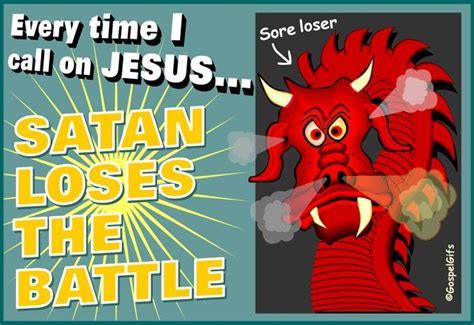 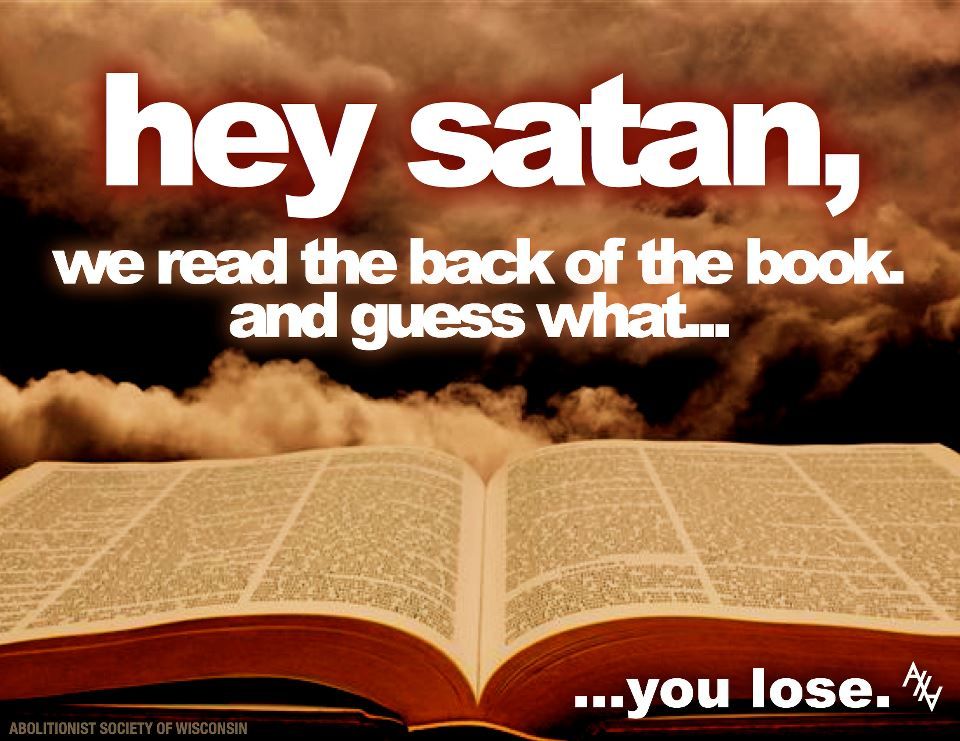 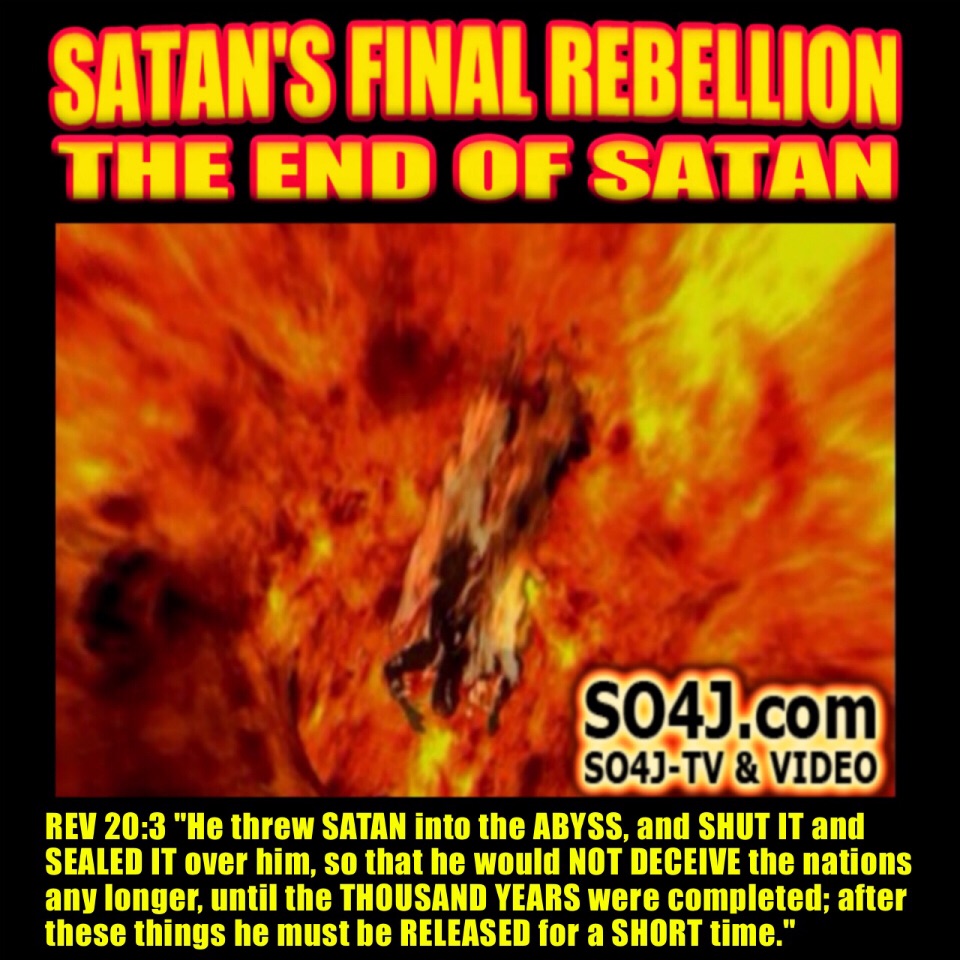